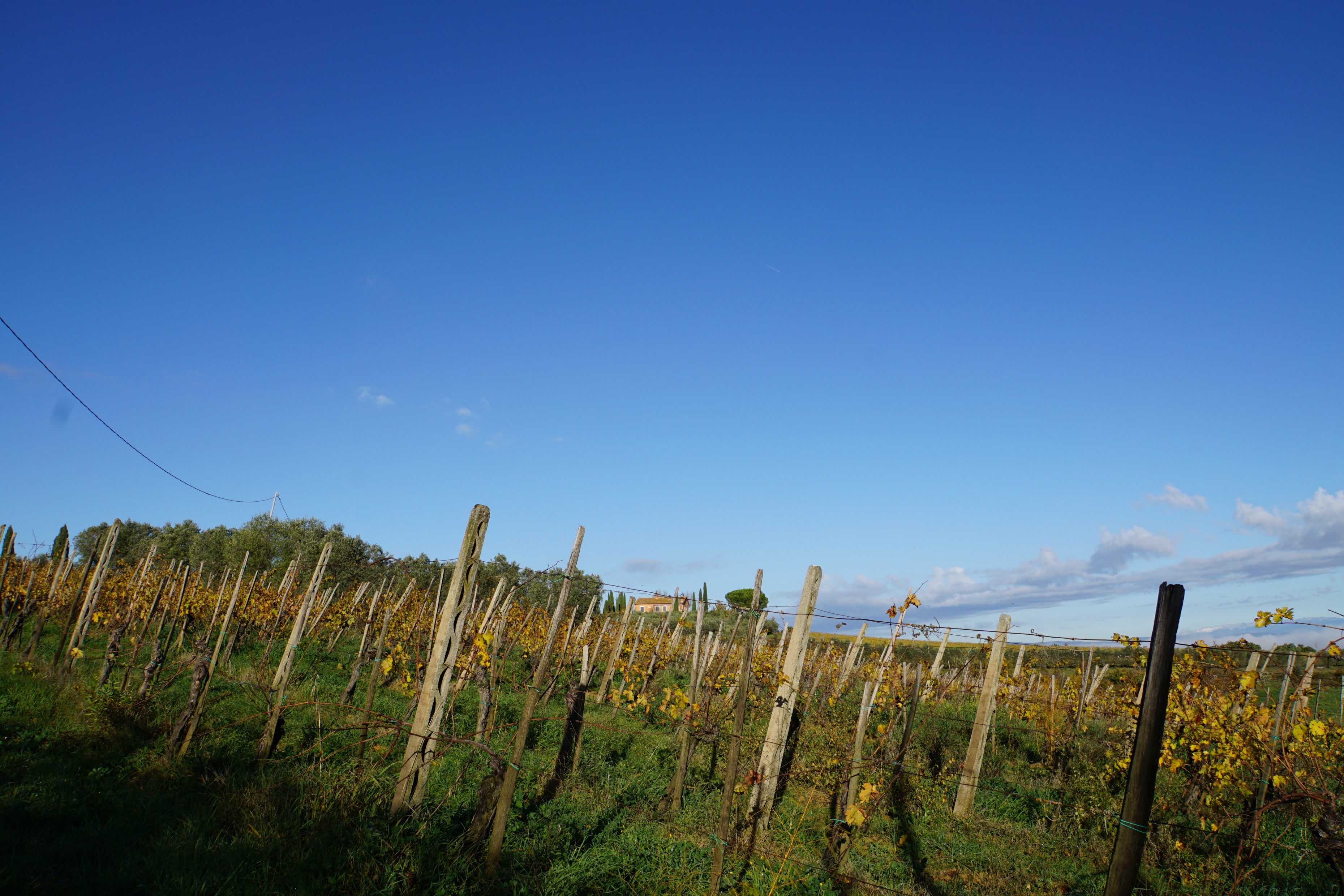 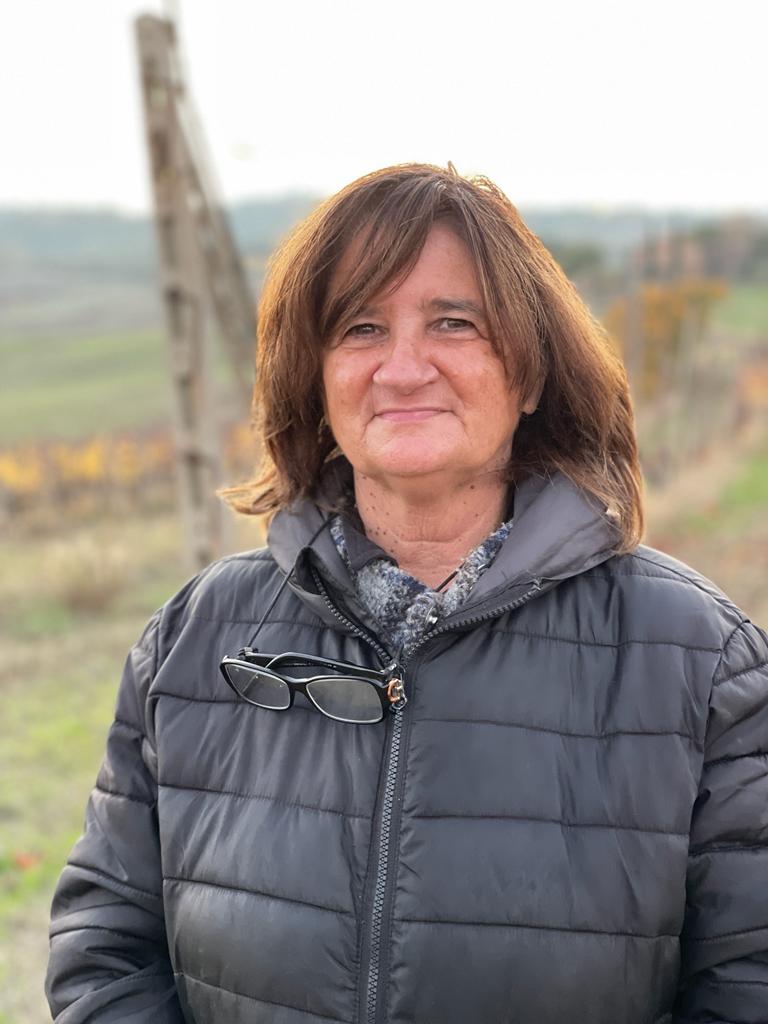 Fanetti ファネッティ   トスカーナ - シエナ - モンテプルチアーノ
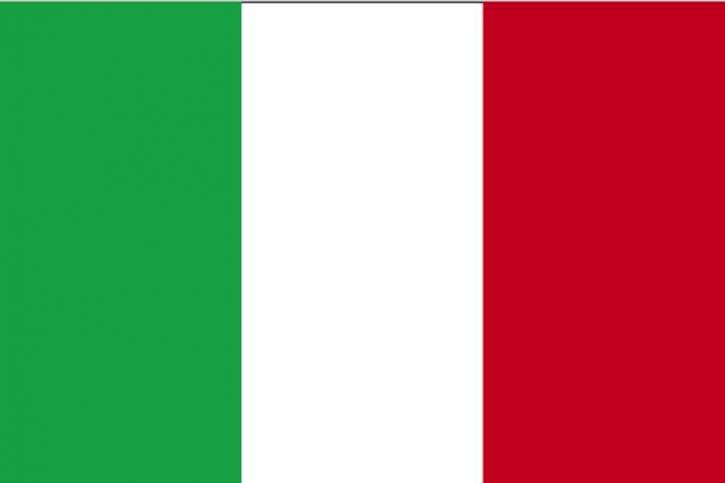 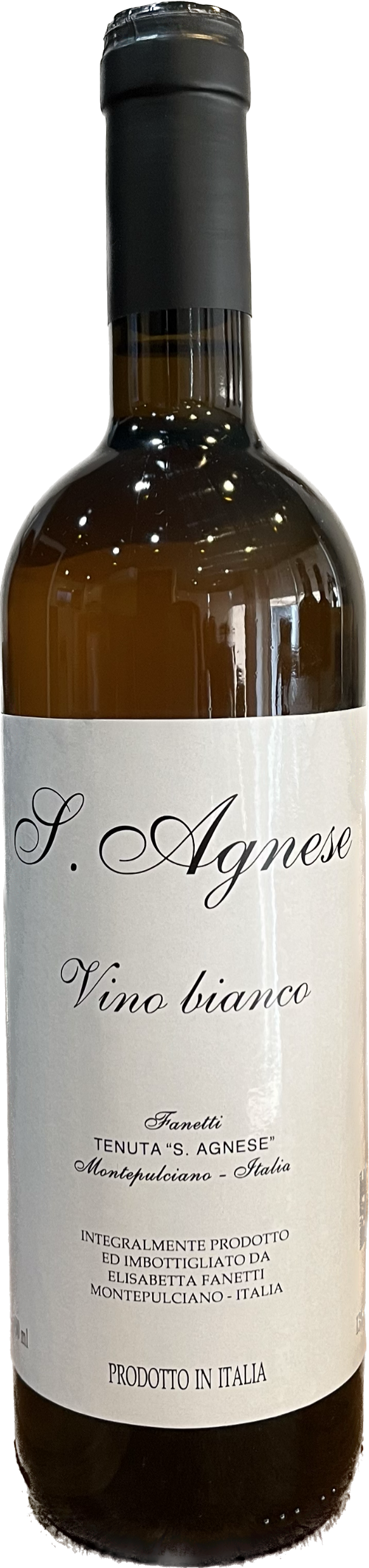 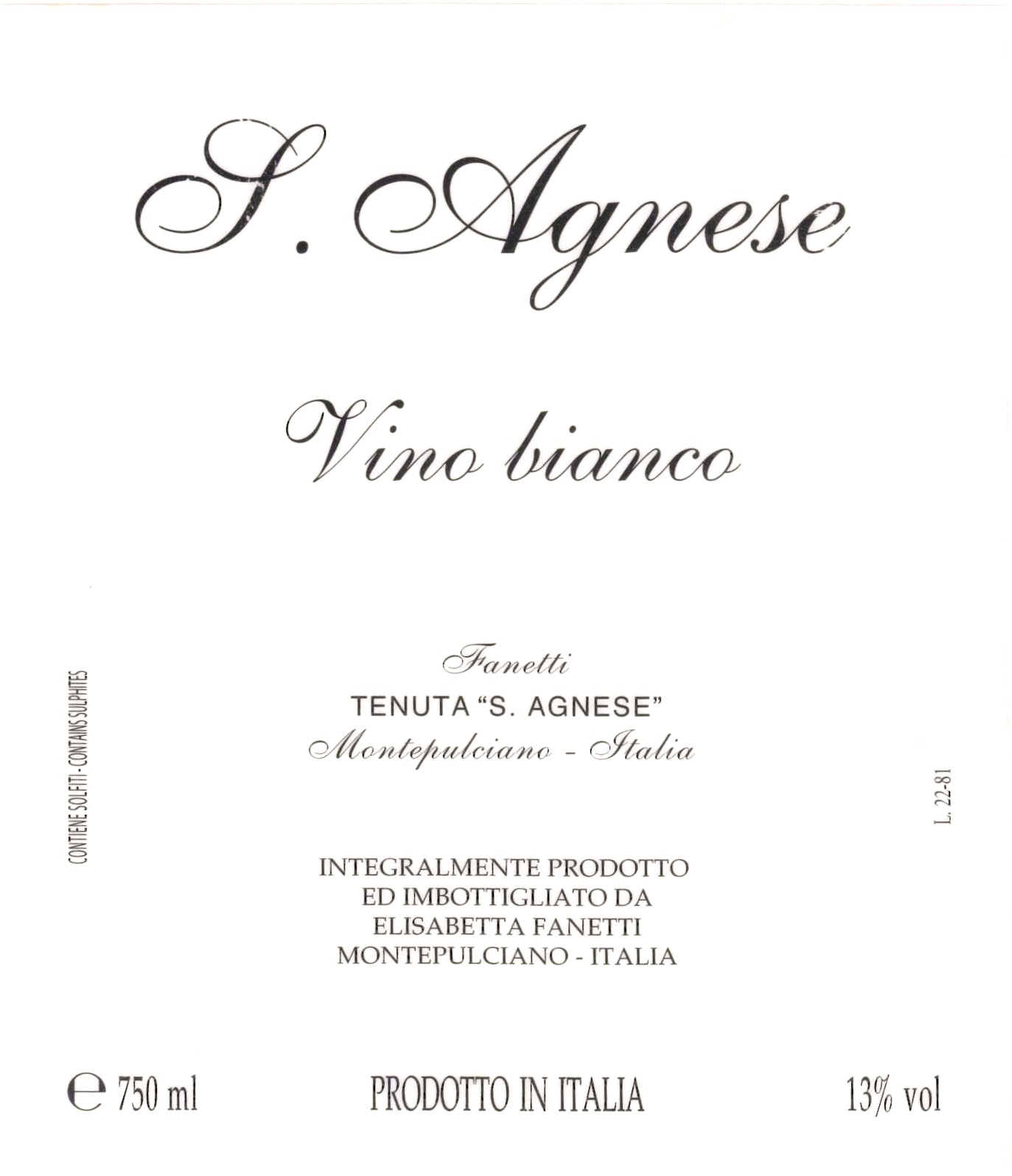 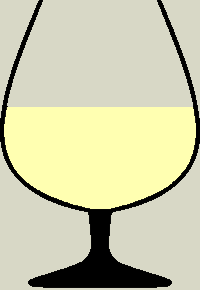 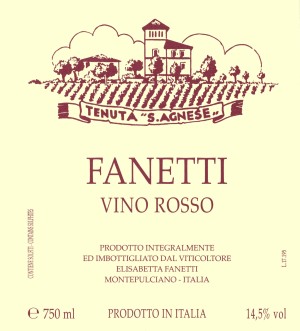 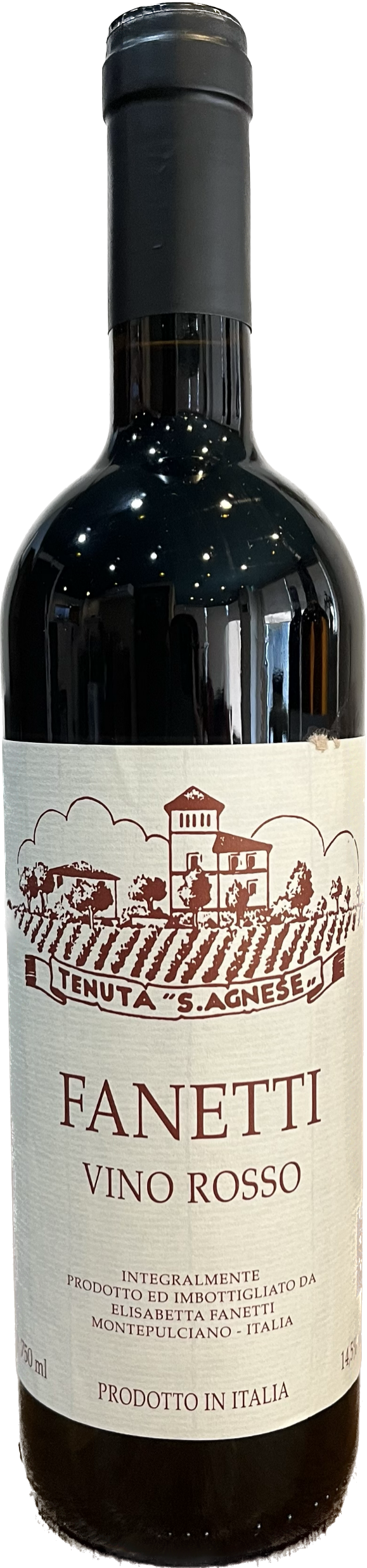 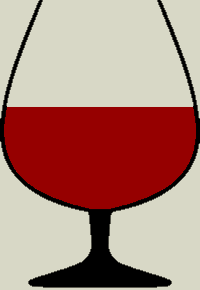 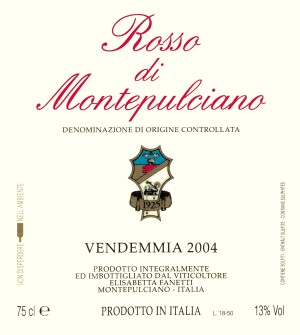 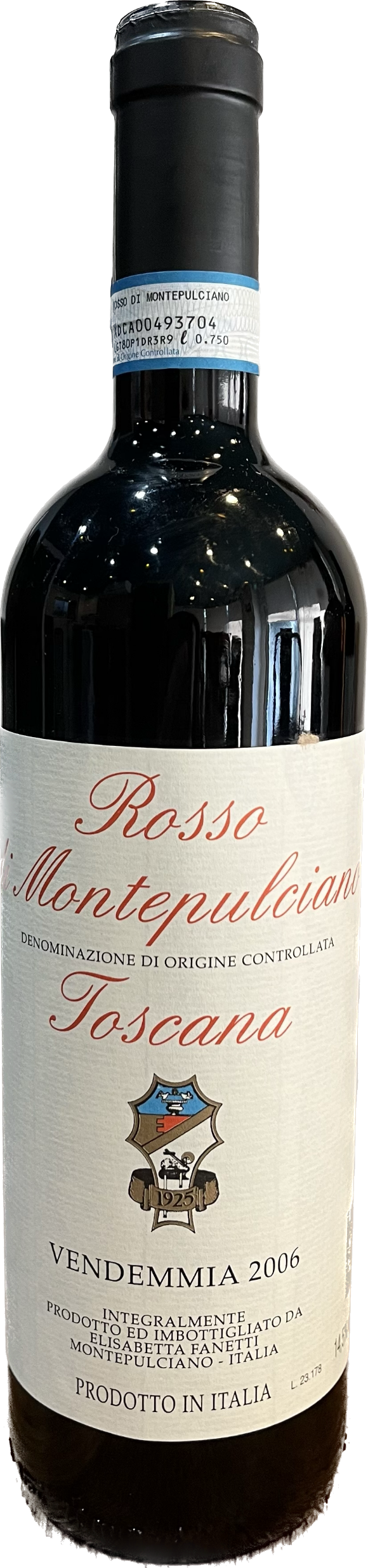 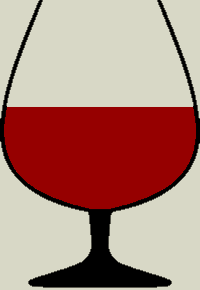